WELCOME Art7D 2020!Lecture Attendance:Please get app from arkaive.com
Period 2

 Investigations – Science/World
1/23 	Lecture 3: ‘Investigations’ 1
 
Week 4 Sections:

M 1/27, T 1/28: Class Activity  
	W 1/29, TR 1/30: ‘Investigations’ Reading Due. Reading discussion, work on projects
	

1/30 	Lecture 4: ‘Investigations’ 2
 
Week 5 Sections:

M 2/3, T 2/4: Work on projects. 
	W 2/5, TR 2/6: ‘Investigations’ Project Due. Project critique.
Lecture Interaction
on your mobile go to 
www.sli.do 
Code for the lecture today: lec3
Art and Science: Differences
Epistemology: How can/do we know things?

Science: There is a reality separate from us and by using the right methods we can learn the true facts of that reality.

Art: Reality is what we perceive. There are no methods that are not “tainted” by their context. The way we are looking at something will change it.


Qualitative vs. Quantitative data:

Science: Tend to favor quantitative data (numerical, possible to make calculations on) 

Art: Tend to favor qualitative data (not numerical, statements, observations, opinions)
Art and Science: Similarities
Creativity
Use of technology
Rigorous methodology 
Observations
Experimentation 
Categorizing
Questioning
The Scientific Method
Techniques for investigating phenomena, acquiring new knowledge, or correcting and integrating previous knowledge, based on gathering observable, empirical and measurable evidence subject to specific principles of reasoning. 

The collection of data through observation and experimentation, and the formulation and testing of hypotheses.

Scientific researchers propose hypotheses as explanations of phenomena, and design experimental studies to test these hypotheses. These steps must be repeatable in order to dependably predict any future results.

Procedures vary from one field of inquiry to another.
The Scientific Method
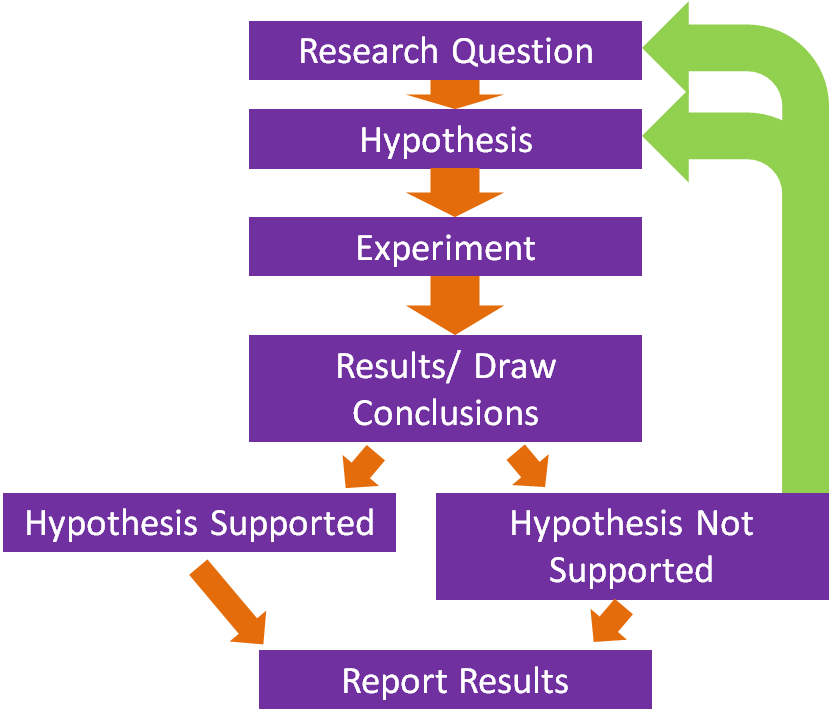 The Scientific Method
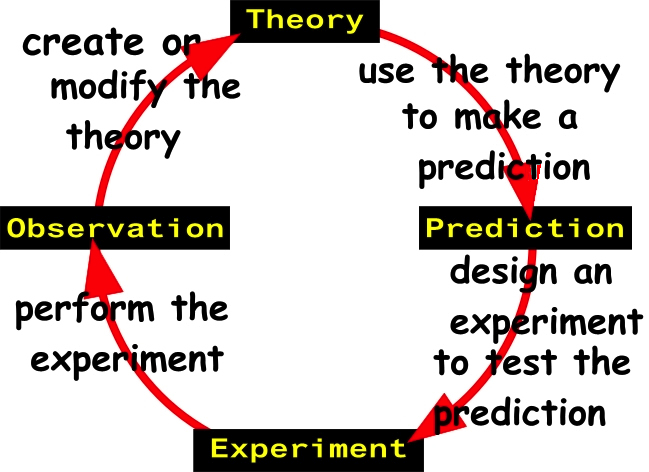 What is the Artistic Method?
Lecture Interaction
on your mobile go to 
www.sli.do 
Code for the lecture today: lec3
How can artists contribute to science?
“PERFORMATIVE SCIENCE”

To make understandings of complex systems it might be more suitable to work with open-ended experiential methods such as performance.
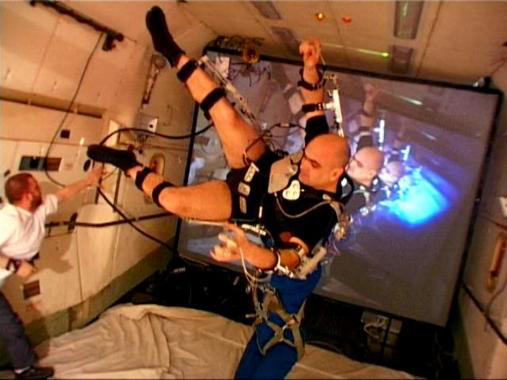 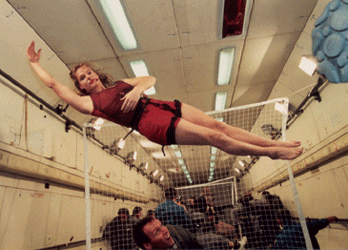 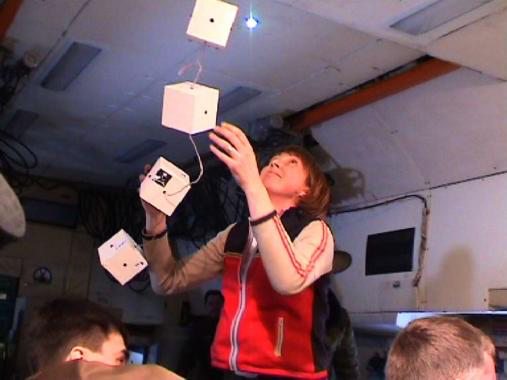 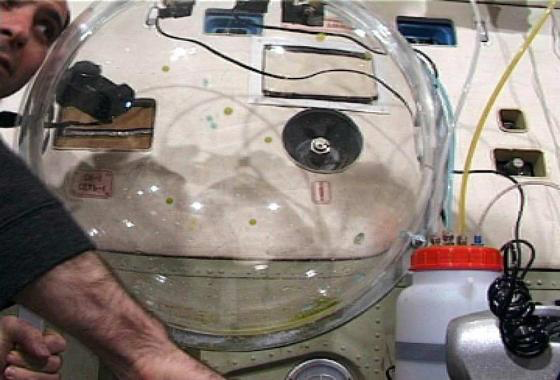 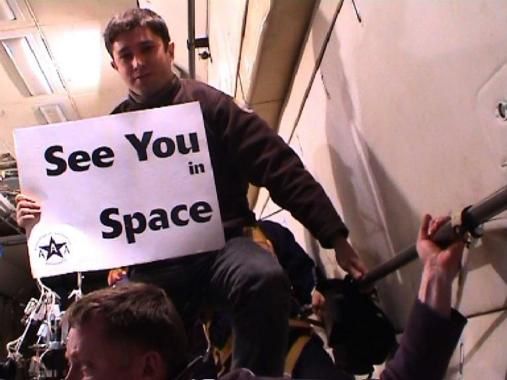 M.I.R. (Microgravity Interdisciplinary Research (2001-2003)
https://www.youtube.com/watch?v=vB6n4nZOQOo
M.I.R. (Microgravity Interdisciplinary Research (2001-2003)
iMAP (Interdisciplinary Mobile Architecture and Performance)/Ridgewood Reservoir (2007) Choreographer Jennifer Monson, architect Gita Nandan and landscape architect Elliott Maltby of thread collective, and composer Kenta Nagai
The parallels Ms. Monson has found between animal navigation and dancing continue: she likens the mind itself to a navigating beast and the body's separate muscular and energy ''systems'' to the territories it passes through. She has devised a special mode of imaginative travel from organs through muscle to skin and finally outward to other bodies and their surroundings. NY Times 2001
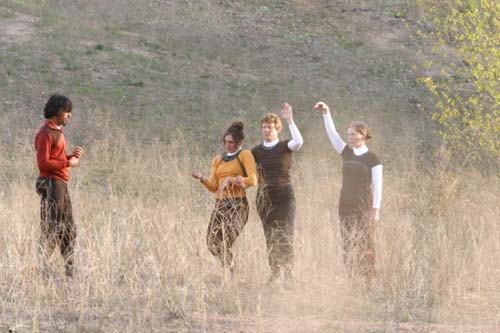 Bird Brain Dance, Jennifer Monson (2001-2006)
How can artists contribute to science?
AUDIENCE INVOLVEMENT

Artists often involve their audience in their projects/research. For example audience members are provided hands on experiences of abstract phenomena.
Ned Kahn (1960)
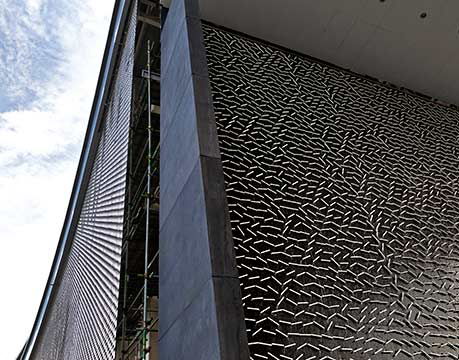 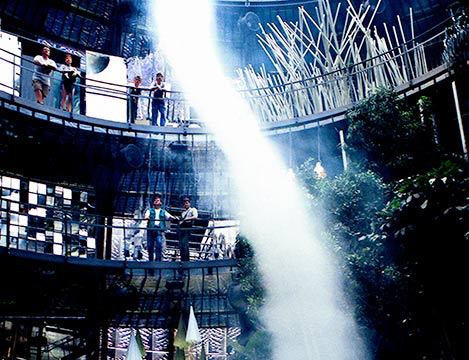 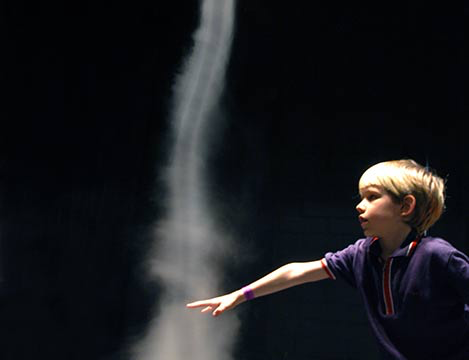 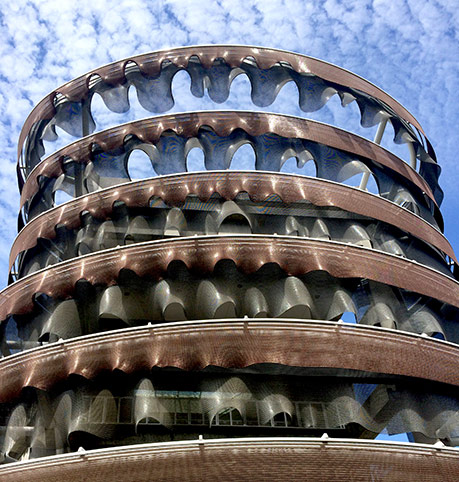 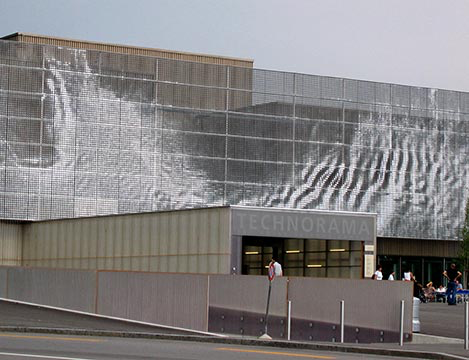 Ned Kahn (1960)
Radio Interview
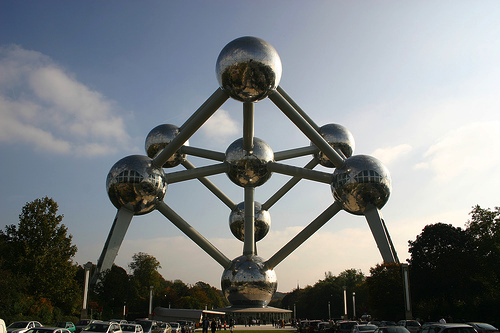 The Baudouin Experiment: A Large-Scale, Non-Fatalistic Experiment in Deviation, 2000, Carsten Höller (German b. 1961)
The Baudouin Experiment will take place in one of Belgium's most famous architectural landmarks: the Atomium. Built as the Belgian Pavilion for the 1958 World Fair in Brussels, the Atomium imitates the structure of an atom, and is made up of nine spheres connected by tubes. In the Brussels and European Conference Rooms, situated in the central sphere, a space will be set up to accommodate 100 people who are invited to spend twenty-four hours in the space, stepping out of their usual, "productive" lives for one day.

From 10.00am on 27 September until 10.00am on 28 September 2001, the space will be closed to the outside world. Public access will be denied, and the inhabitants will be allowed to cease their normal activities. They will do nothing at all, and they will do it collectively. The necessary infrastructure such as furniture, food, sanitary installations and safety measures will be provided. Though no particular programme or means of entertainment will be suggested, participants are free to bring with them what they wish. Essentially, the experiment will be to experience what happens when people are freed from their usual constraints and yet collectively confined to a particular space and time. The Baudouin/Boudewijn Experiment will not be documented by means of film or video; the only "recordings" will be the memories of the participants, and these will be disseminated through the stories they may tell after the event. The experiment will thus be completely unscientific, since objectivity is not the aim. Rather, it will be a unique opportunity to experience together the possibilities of escape from one’s daily routine, to participate in a unique event with an unclear outcome.
How can artists contribute to science?
AUDIENCE INVOLVEMENT

Audience members can also participate in research. Citizen Science is now valued in a variety of scientific and non-scientific contexts.
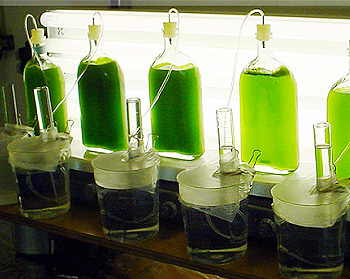 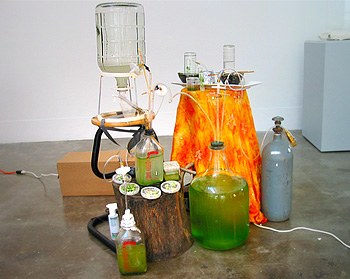 DIY Algae/Hydrogen Bioreactor Futurefarmers/Jonathan Meuser (2004)
Radio Interview
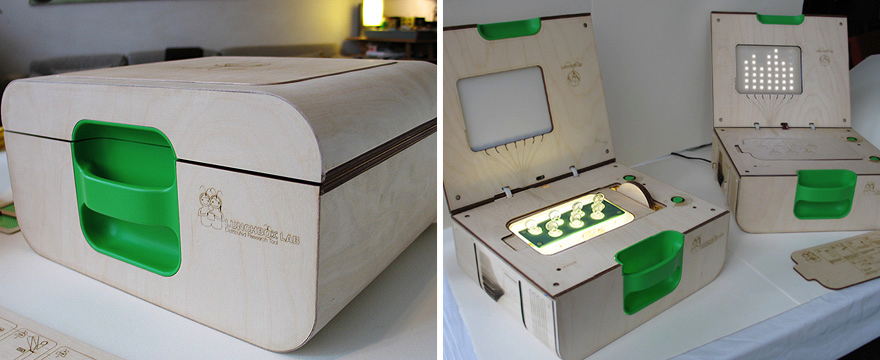 Lunchbox Laboratory Futurefarmers/Jonathan Meuser (at MOMA 2008)
How can artists contribute to science?
SUBJECTIVE CATEGORIZATIONS
Using and categorizing data and information in uninformed and “naive” ways allow unexpected connections and results to be made.
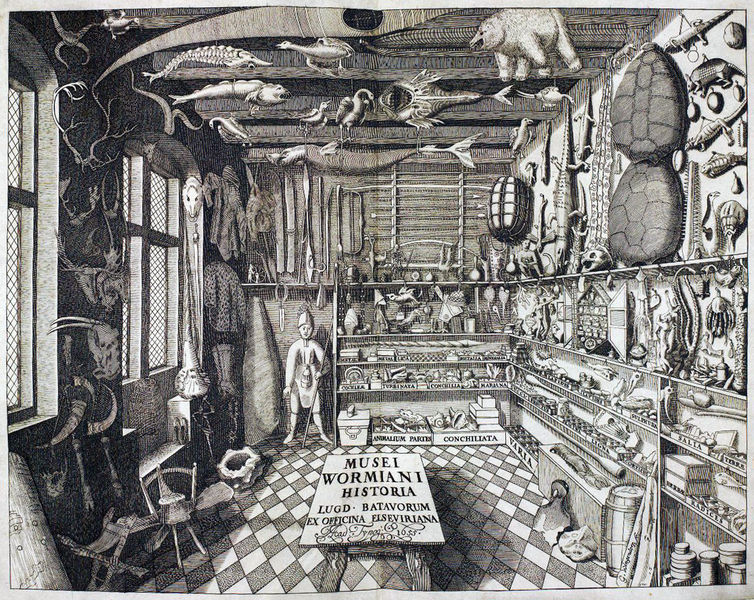 Olaus Wormius (1588-1654) Cabinet of Curiosity
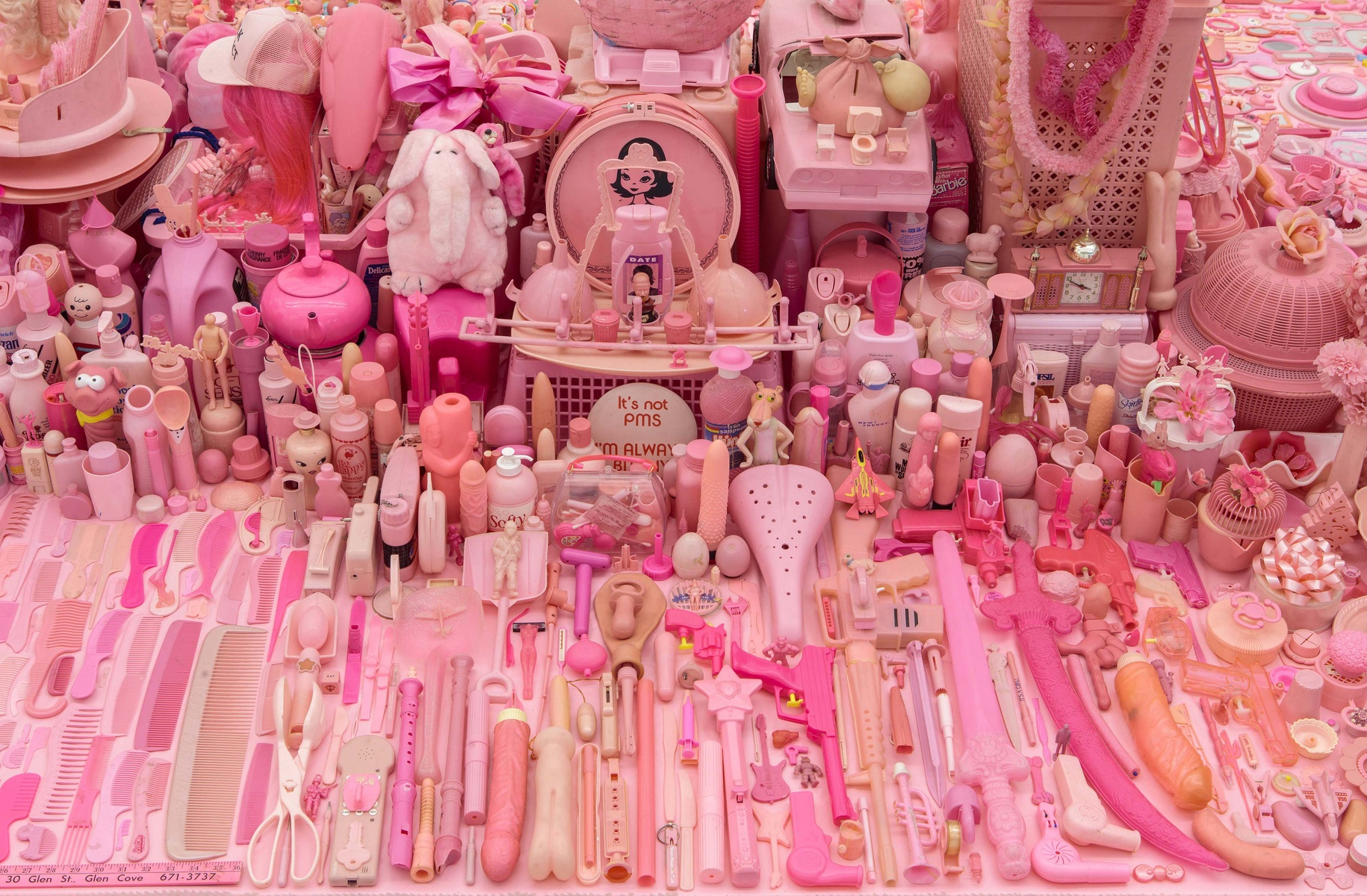 Portia Munson, Pink Project: Table, 2016
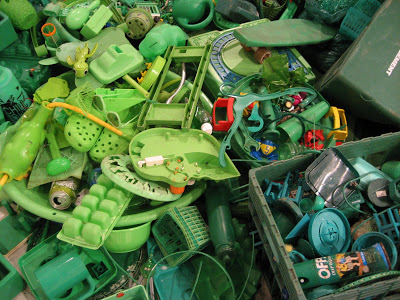 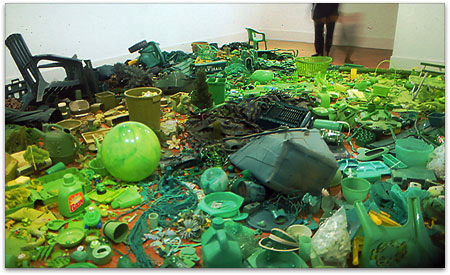 Portia Munson (1961), Green Piece, 2000
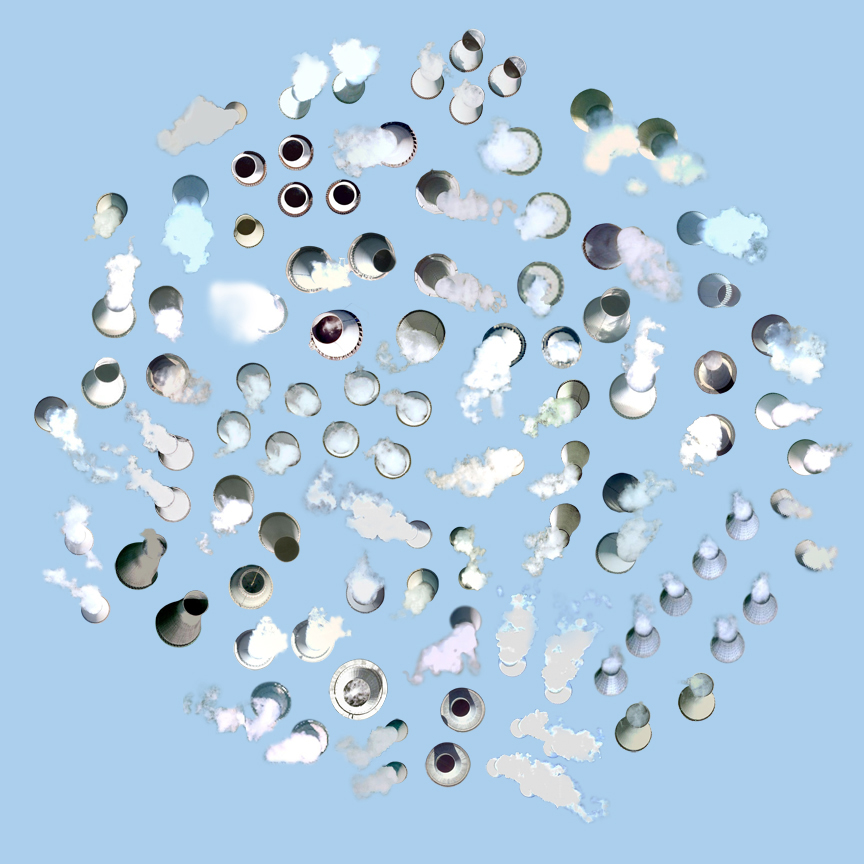 Satellite Collections - 97 Nuclear Cooling Towers, Jenny Odell (2009-2011) Website
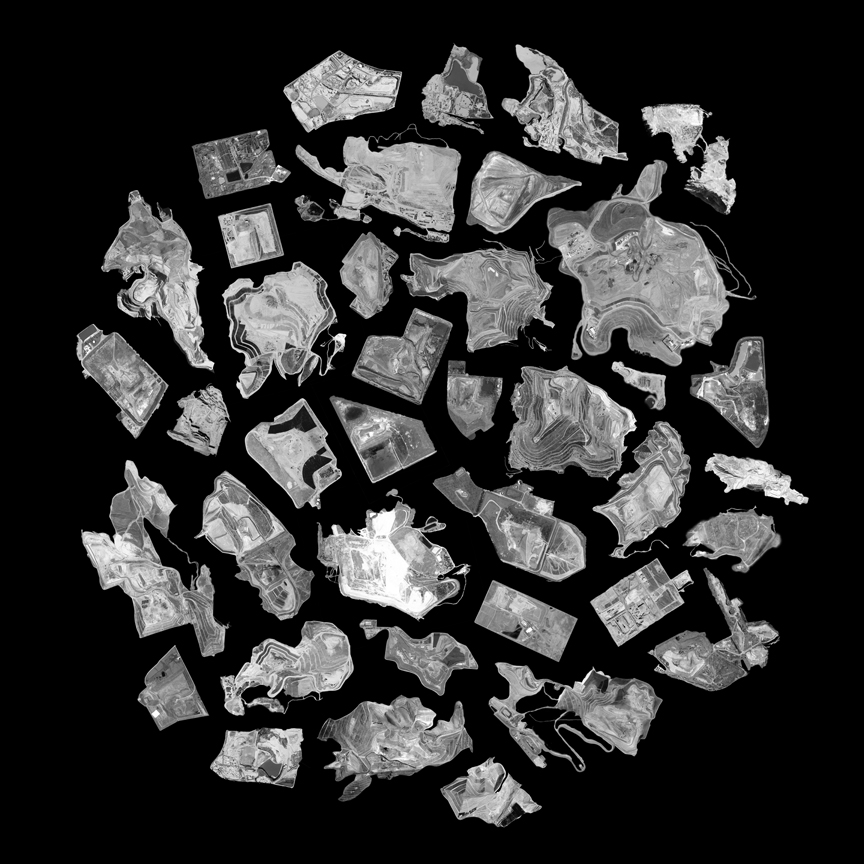 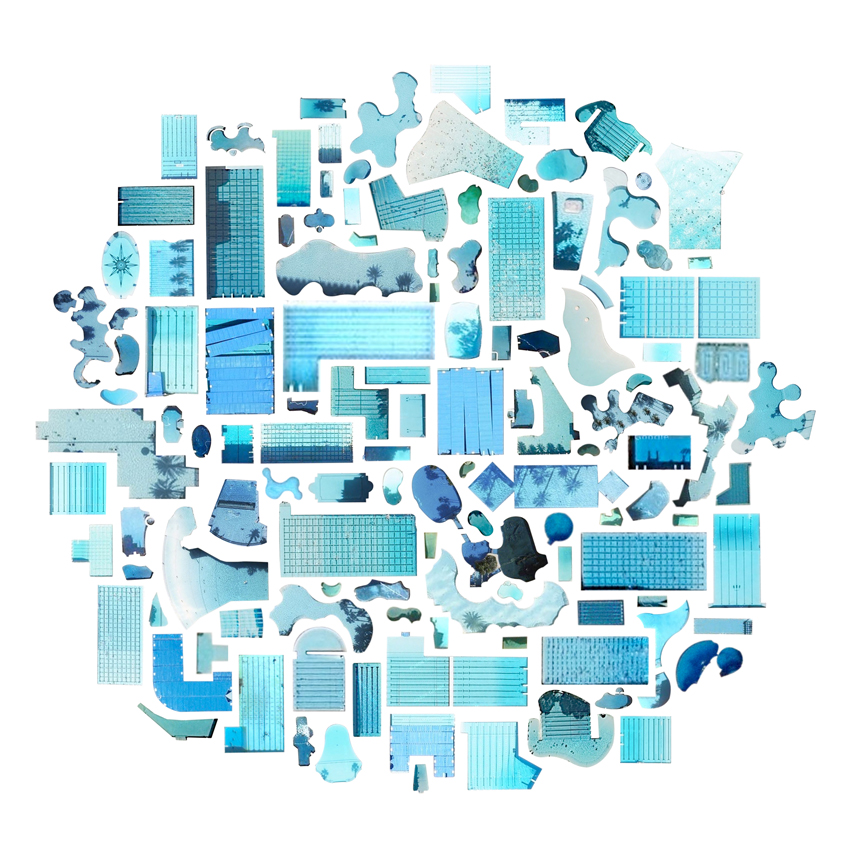 Landfills and Swimming pools, Jenny Odell (2009-2011) Website
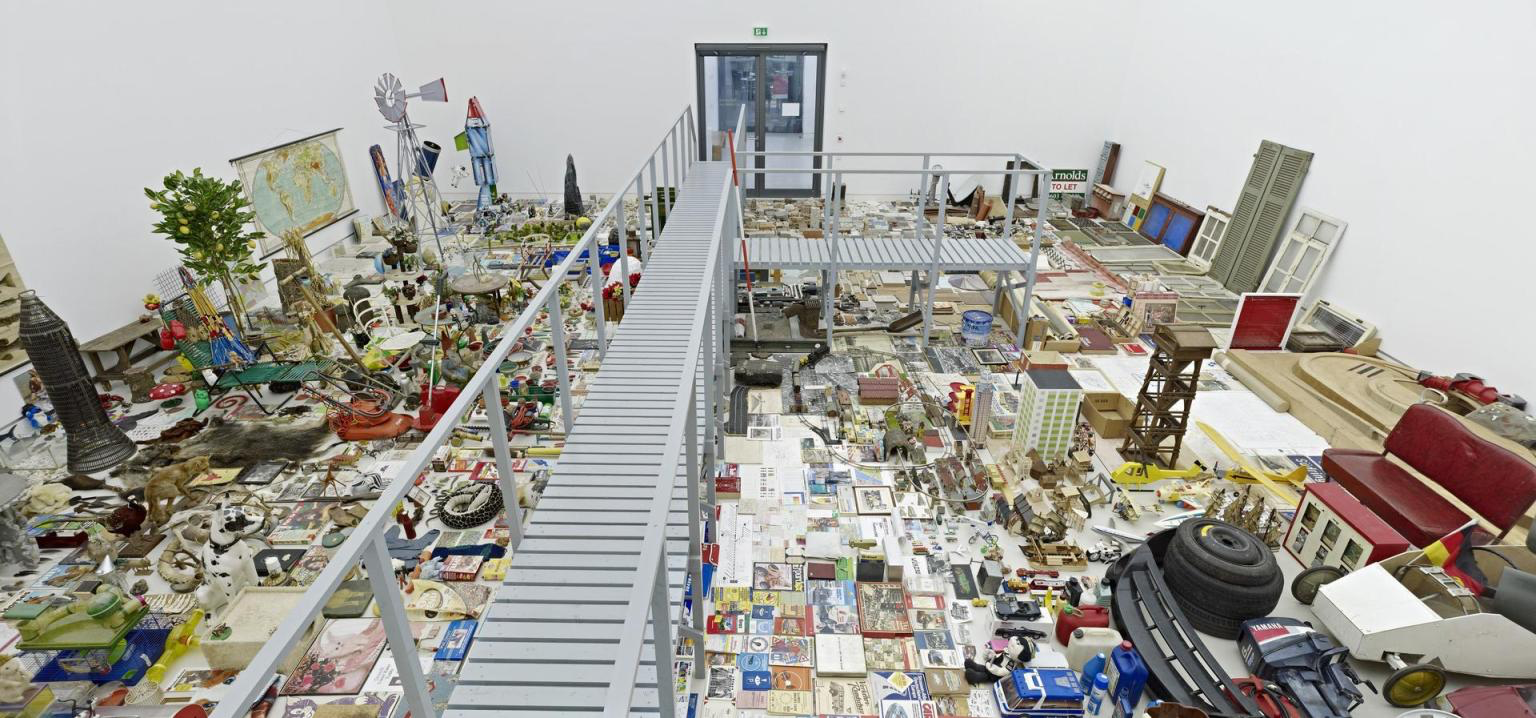 Karsten Bott, One of Each  (1998). Found objects and wooden boardwalk
Animals are divided into:

(a) belonging to the Emperor
(b) embalmed
(c) tame
(d) suckling pigs
(e) sirens
(f) fabulous
(g) stray dogs
(h) included in the present classification
(i) frenzied
(j) innumerable
(k) drawn with a very fine camel-hair brush
(1) et cetera
(m) having just broken the water pitcher
(n) that from a long way off look like flies
“Celestial Emporium of Benevolent Knowledge's Taxonomy” from Jorge Luis Borges (1899-1986), "The Analytical Language of John Wilkins” (1942)
#